Clinical and Public Health Approaches to Acute Flaccid Myelitis: Diagnosis, Management, and Reporting in California
August 19, 2020
Epidemiology
of AFM
Carol Glaser DVM MD @ Kaiser
How to identify 
AFM cases
Keith Van Haren MD @ Stanford
Chris Sonne MD @ Kaiser
Deb Wadford, PhD, MS, PHM, M(ASCP)CM
Chief, Viral and Rickettsial Disease Laboratory
California Department of Public Health
How to report 
AFM cases
Lauren Stockman MPH @ CDPH
Specimens to collect 
for AFM Testing
What to expect
from lab results
Michael Wilson @ UCSF
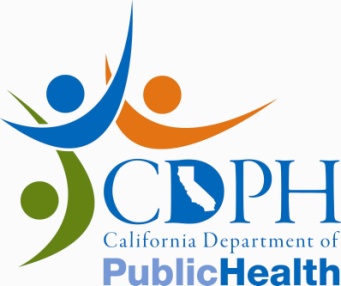 California Department of Public Health
Specimens Requested
Collect specimens as early as possible in the course of illness to increase the chance of virus detection.
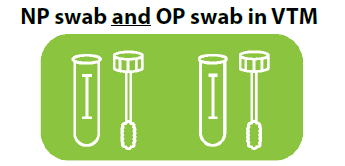 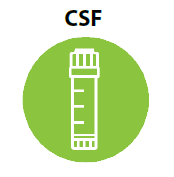 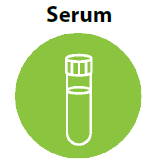 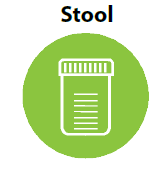 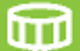 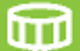 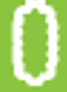 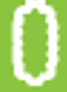 AFM Laboratory Testing
1 Molecular typing by sequence analysis will be attempted for specimens that are PCR positive for enterovirus, adenovirus, or rhinovirus.
2 During transmission season only 
(May – Dec).
3 In counties with SLEV environmental detections.
4 If indicated by travel history.
Epidemiology
of AFM
Carol Glaser DVM MD @ Kaiser
How to identify 
AFM cases
Keith Van Haren MD @ Stanford
Chris Sonne MD @ Kaiser
How to report 
AFM cases
Lauren Stockman MPH @ CDPH
As early as possible, collect:
CSF and serum
NP and  OP
Stool (2x; 24hrs apart)
Specimens to collect 
for AFM Testing
Debra Wadford PhD @ CDPH/VRDL
What to expect
from lab results
Michael Wilson @ UCSF
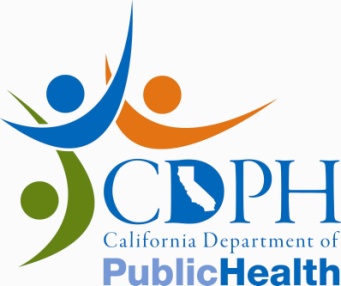